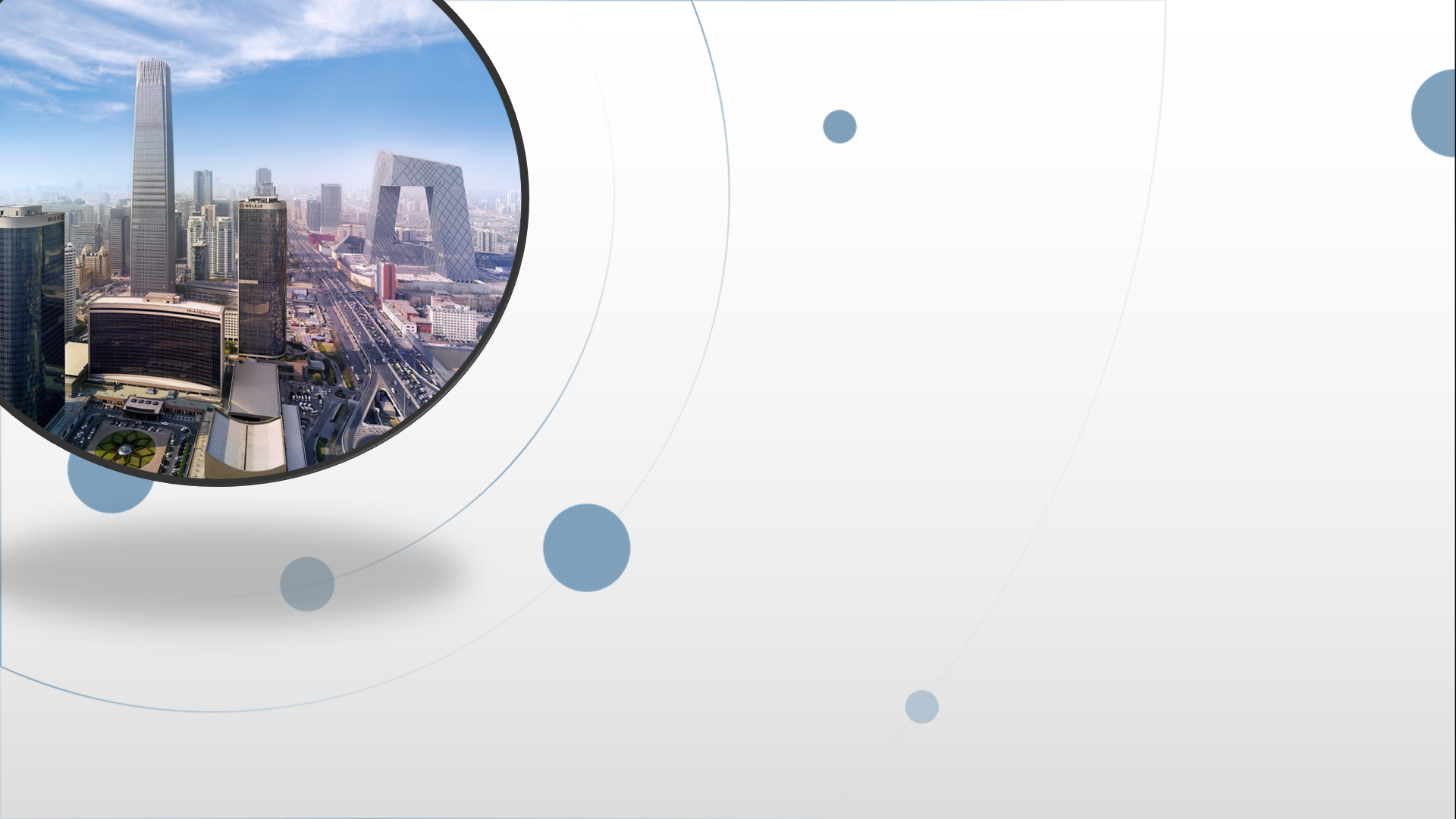 朝阳区线上课堂·高一年级语文
《鸿门宴》（三）
中国人民大学附属中学朝阳学校   常苗林
一、《鸿门宴》中的项羽
项羽大怒曰：“旦日飨士卒，为击破沛公军！”
（项伯）“沛公不先破关中，公岂敢入乎？今人有大功而击之，不义也。不如因善遇之。’项王许诺。
此沛公左司马曹无伤言之。不然，籍何以至此？
项王、项伯东向坐，亚父南向坐，——亚父者，范增也；沛公北向坐；张良西向侍。
一、《鸿门宴》中的项羽
范增数目项王，举所佩玉玦以示之者三，项王默然不应。
范增起，出，召项庄，谓曰：“君王为人不忍。
项王曰：“壮士！赐之卮酒。”…… 樊哙从良坐。
项王则受璧，置之坐上。
二、《史记·项羽本纪》中的项羽
项籍少时，学书不成，去学剑，又不成。项梁怒之。 籍曰：‘书足以记姓名而已。 剑一人敌，不足学，学万人敌。’于是项梁乃教籍兵法，籍大喜，略知其意，又不肯竟学。
彼可取而代之
二、《史记·项羽本纪》中的项羽
籍所击杀数十百人。一府中皆慴伏，莫敢起。
乃遣当阳君、蒲将军将卒二万渡河，救巨鹿……项羽乃悉引兵渡河，皆沉船，破釜甑，烧庐舍，持三日粮，以示士卒必死，无一还心。
都咸阳——富贵而不还乡, 如衣锦夜行 
西屠咸阳，杀降王子婴，烧宫室，火三月不灭。
二、《史记》其他篇目中的项羽

其所任爱,非诸项,即妻之昆弟,虽有奇工不能用。
——《陈丞相世家》

妒贤嫉能,有功者害之，贤者疑之，战胜而不予人功，行地而不予人利
——《高祖本纪》
三、项羽性格的矛盾性与丰富性
妇人之仁与狠绝暴戾
坚毅果决与优柔寡断
胸怀大志与目光短浅
智勇无双与政谋不足
用人唯亲与轻信多疑
三、项羽性格的矛盾性与丰富性
   北宋时期的吕蒙正曾说到：“楚霸英雄，败于乌江自刎；汉王柔弱，竟有万里江山”
   文艺复兴以后，西方学者多认为，人物行动的失败主要因为人“性格”中的某些偏执的方面，于是竭力表现性格及其后果，这就是“性格悲剧 ”。
司马迁的观点
    夫秦失其政，陈涉首难，豪杰蜂起，相与并争，不可胜数。然羽非有尺寸，乘势起陇亩之中，三年，遂将五诸侯灭秦，分裂天下而封王侯，政由羽出，号为“霸王”，位虽不终，近古以来未尝有也。及羽背关怀楚，放逐义帝而自立，怨王侯叛己，难矣。自矜功伐，奋其私智而不师古，谓霸王之业，欲以力征经营天下，五年卒亡其国。身死东城，尚不觉寤而不自责，过矣。乃引“天亡我，非用兵之罪也”，岂不谬哉！（ 《史记·项羽本纪》 ）
近古以来未尝有也
1.垓下重围中，豪气万丈，拔山盖世的英雄气概

吾起兵至今八岁矣，身七十余战，所当者破，所击者服，未尝败北，遂霸有天下。
汉王大呼驰下，汉军皆披靡。
——《史记·项羽本纪》
近古以来未尝有也
2.临死前的从容英勇的自我选择
   吾闻汉购我头千金，邑万户，吾为若德。”乃自刎而死。             （《史记•项羽本纪》）
3.呜咽缠绵的侠骨柔情
   骓不逝兮可奈何 ,虞兮虞兮奈若何。
                          （项羽《垓下歌》）
自矜功伐
楚王恃战胜自强（《史记·黥布列传》） 
 谬
今卒困于此，此天之亡我，非战之罪也
今日固决死，愿为诸君快战，必三胜之，为诸君溃围，斩将、刈旗，令诸君知天亡我，非战之罪也
天之亡我，我何渡为! （《史记·项羽本纪》 ）
小结：自矜功伐 末路英雄  
   “人无善志，虽勇必伤”，鸿门宴的优柔寡断，垓下之围的霸王别姬，不肯渡江宁愿自刎的描写，其真实可贵就在于展现项羽内心情理相搏、情重于理的一方，看起来与人物残暴狠绝、叱咤一生是矛盾的，其实这正是司马迁“不虚美、不隐恶”表现人物性格复杂性、多样性的笔力所在。
项羽掬后人的千古赞叹之泪，时常存在着“贬刘尊项”的倾向，可能正是这与政治图谋相去甚远的“妇人之仁”有关。英雄气质有了人性的内蕴，才使其从历史人物演化成司马迁笔下的文学形象。
四、历史的项羽远去，文化上项羽常新
剑舞鸿门能赦汉,船沉巨鹿竟亡秦。（严遂成《乌江项王庙》）
胜败兵家事不期，包羞忍耻是男儿。江东子弟多才俊，卷土重来未可知。（杜牧《题乌江亭》）
生当作人杰，死亦为鬼雄。至今思项羽，不肯过江东。
（李清照《夏日绝句》）
宜将剩勇追穷寇，不可沽名学霸王。
（毛泽东《人民解放军占领南京》）
四、历史的项羽远去，文化上项羽常新
项羽兵败身亡，从结果来看，他成全的不仅仅是欲得天下的刘邦,他成全的是顺应统一大势运行的历史，清人严遂成的诗句恰如其分地道出了项羽的两大功绩，推翻秦朝，留下了享祚四百年的大汉王朝。
“成则为王败则寇”,这是几千年来中国封建社会衡人论事的是非标准。但是一败涂地的项羽在乌江边的交颈一刀,却完成了他作为千古悲剧英雄的人格塑造，让后人无限地追思、惋惜和赞叹。
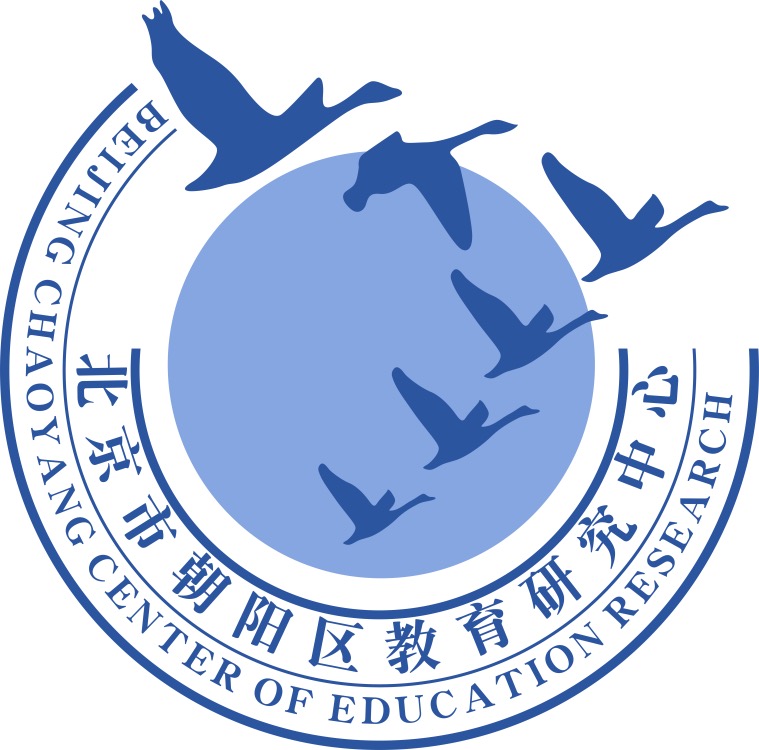 谢谢您的观看
北京市朝阳区教育研究中心  制作